Využitie umelej inteligencie v autonómnychvozidlách
Jakub Hančin
PB016
Zmysel autonómnych áut
Vyššia šetrnosť k životnému prostrediu
Ekonomický aspekt
Vyššia bezpečnosť
História
1926 – Achen - Milwaukee"Phantom car„
1950 – RCA/GM – automatizované diaľnice
1986 – Mníchov, Ernst Dickmann - "VaMoRs„
2009 – Google Self-Driving Car
2014 – Tesla Model S/X/3
VaMoRs
2009 – Sebastian Thrunn
6 krokov k určeniu ďalšej akcie
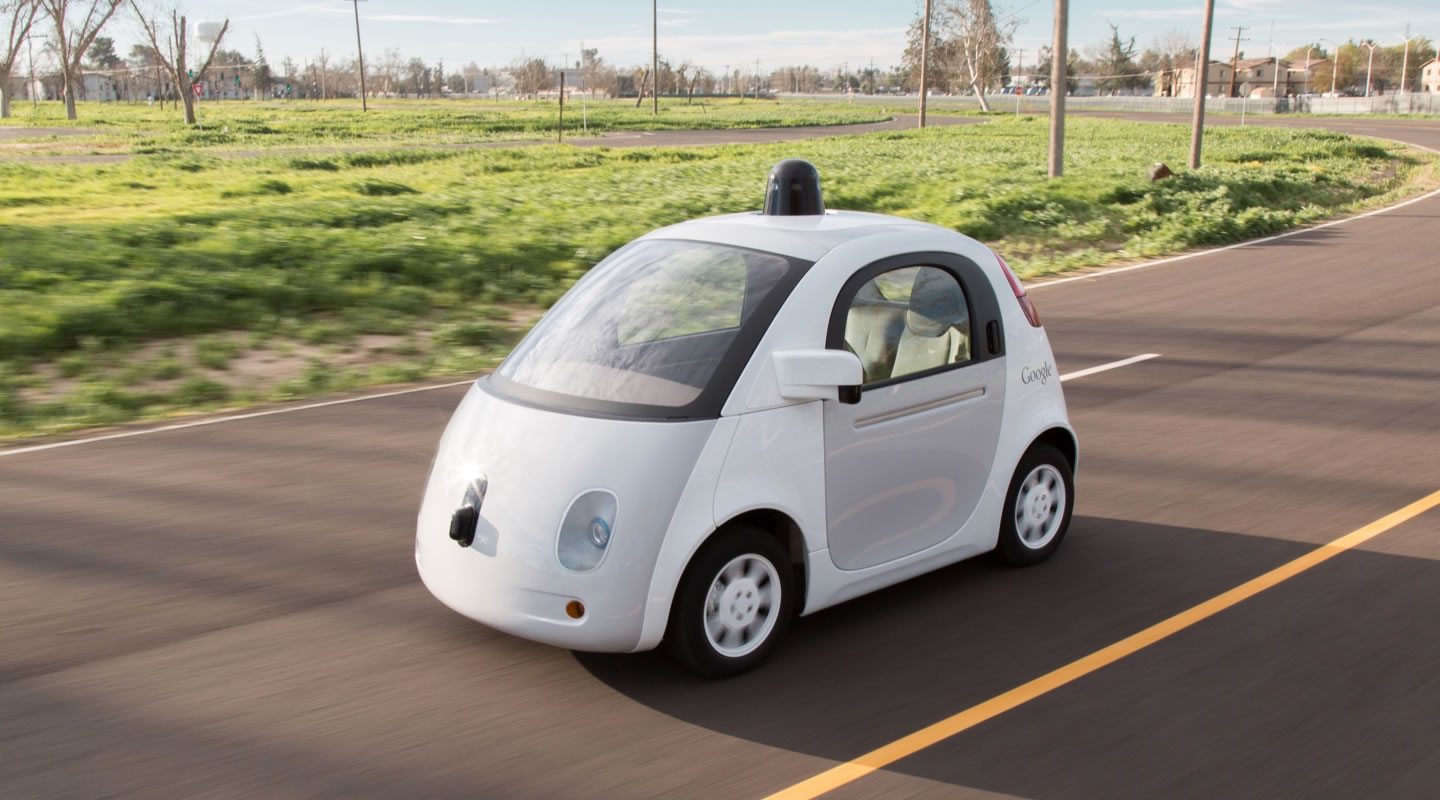 Google "Self-Driving Car”
Tesla Motors – Model S/Model X/Model 3
Vývoj od 2014
V roku 2016 všetky S/X/3 plne automatizované
7.5.2016 – Josha Brown, prvé úmrtie
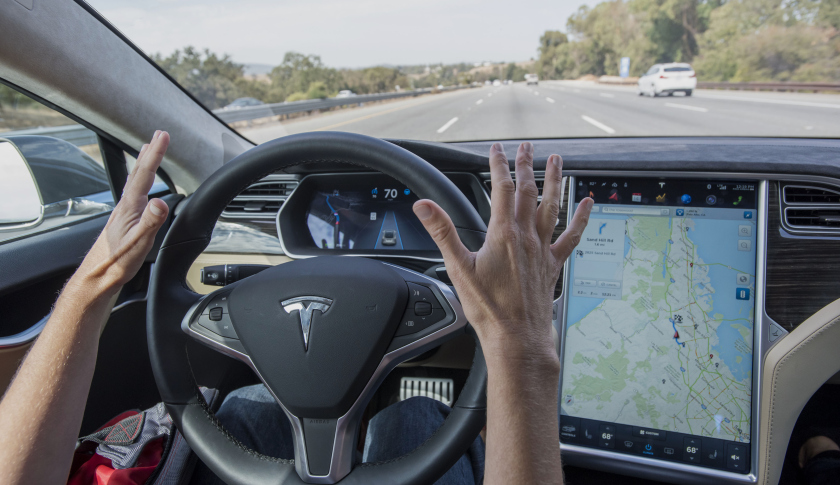 Uber + Ford - Pittsburgh Taxi
September 2016
14 vozidiel Ford Fusion
Dve dohliadajúce osoby na plynulú jazdu
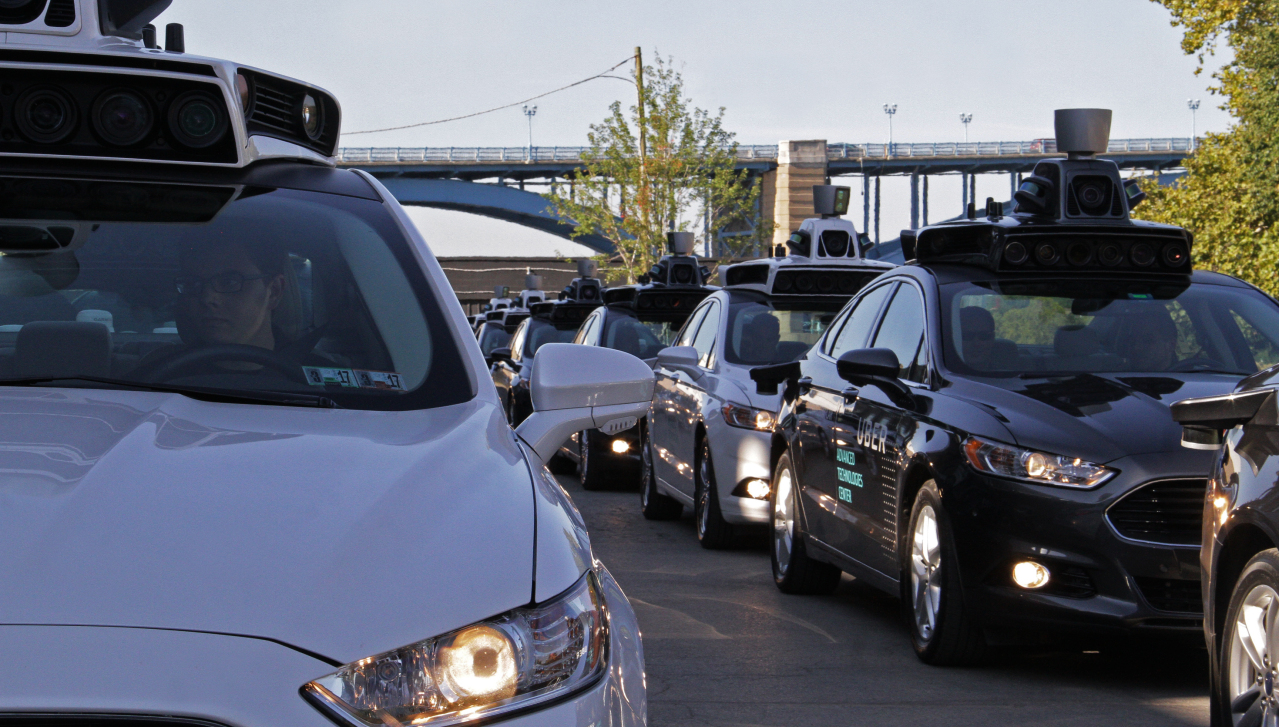 Použité technológie
Radar
Lidar
Kamery
Radar
Lidar
Kamera
Etická dilema autonómnych áut
Nejednotné algoritmy v krízových situáciách
Vyššia priorita – posádka vs. chodec
Ekonomický dôsledok – 	Kto si kúpi vozidlo, 	ktoré uprednostní život 	chodca/chodcov	pred jeho vlastným?